Digital Future
Silvija Seres
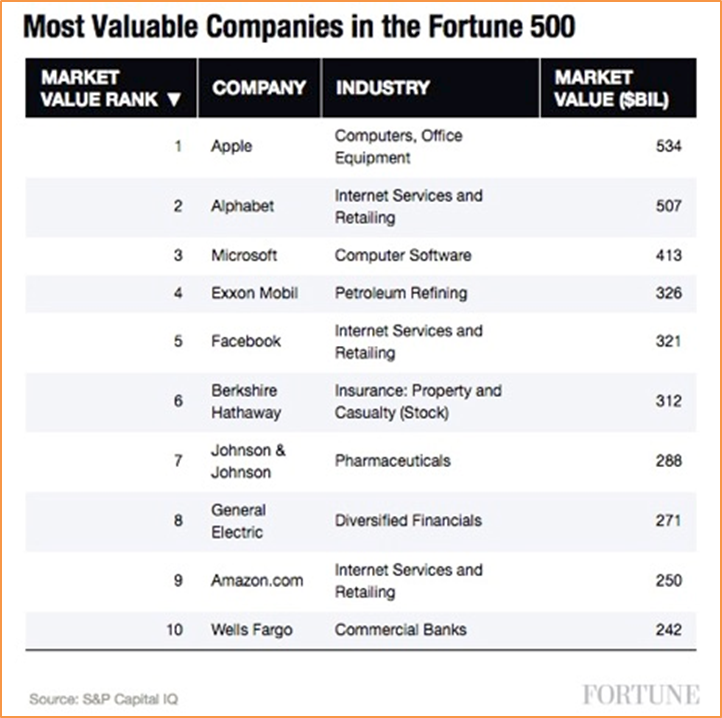 Tech rules the world. Software eats it.
The greatest disruption ever
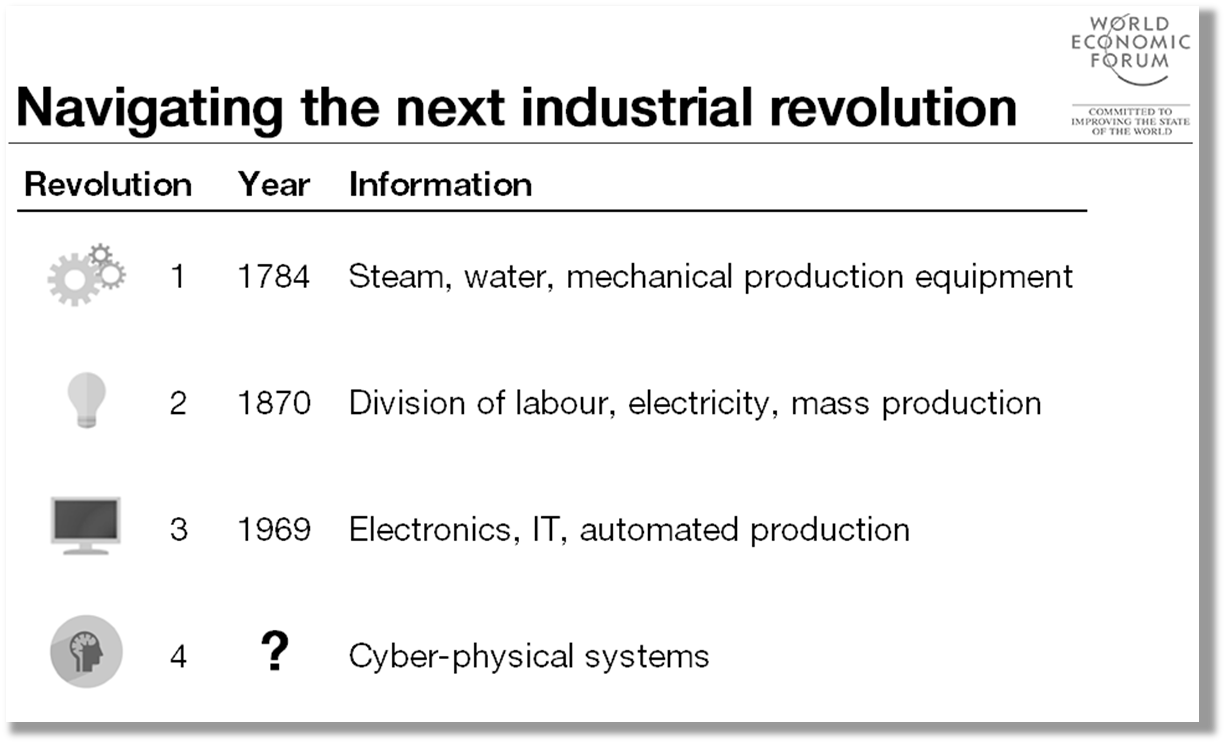 This time is different: 
Exponential
Polarising
Combinatorial
Exponential
Deceptive at first.
Polarising
Winner takes all.
Combinatorial
There are TWO sweet spots: 
Digital marketplaces
Enabling technologies
12 Gutenberg moments at once
Digital medicine
Fintech, regtech, edtech
VR and AR
Genetics
Transport and drones
Blockchain
AI, big data
Robotics, automation
Biotech, bioinformatics, synthetic biology
Energy, smart cities and smart houses
3D printing, nanotech
Networks, sensors
3 strategic buckets:efficiencybusiness transformationsocial transformation
Nordea: Building efficiency with new core banking platform.
Schibsted: Cannibalization as a survival tool, through finn.no and SCM.
NRK: New production and distribution for democracy.
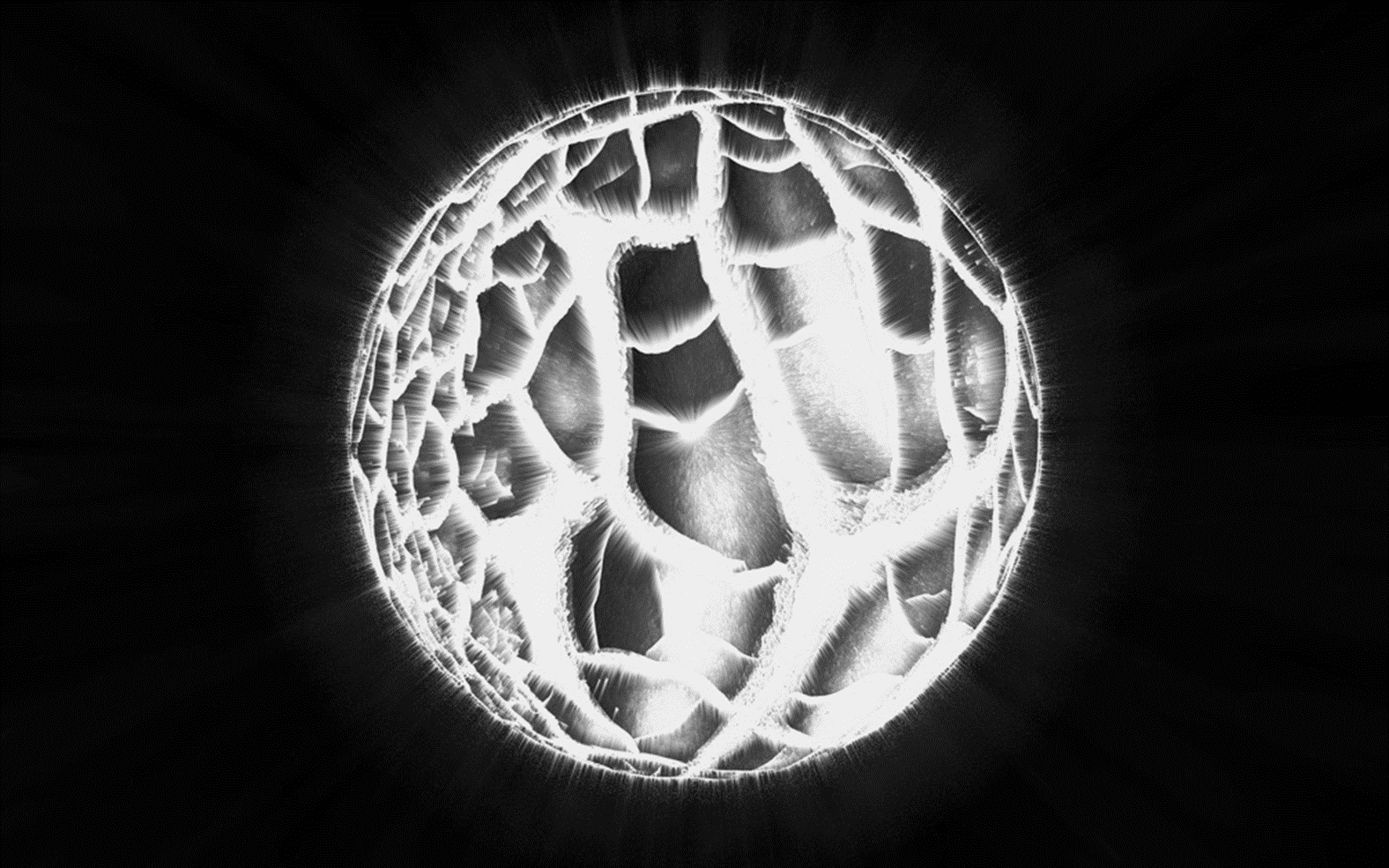 Social effects of digitalization
Polarisation
Algorithmisation
Globalisation
John Seely Brown
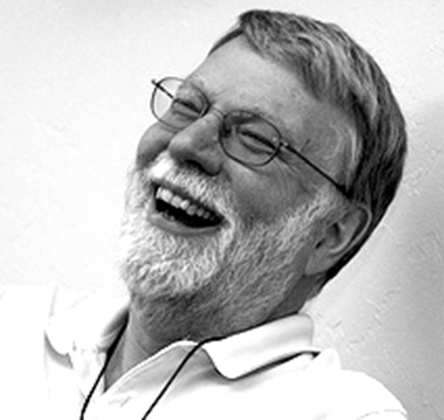 Halftime of a skill is down to 5 years.
Borregård: Lifelong learning in practice, now, for all.
DOL gap
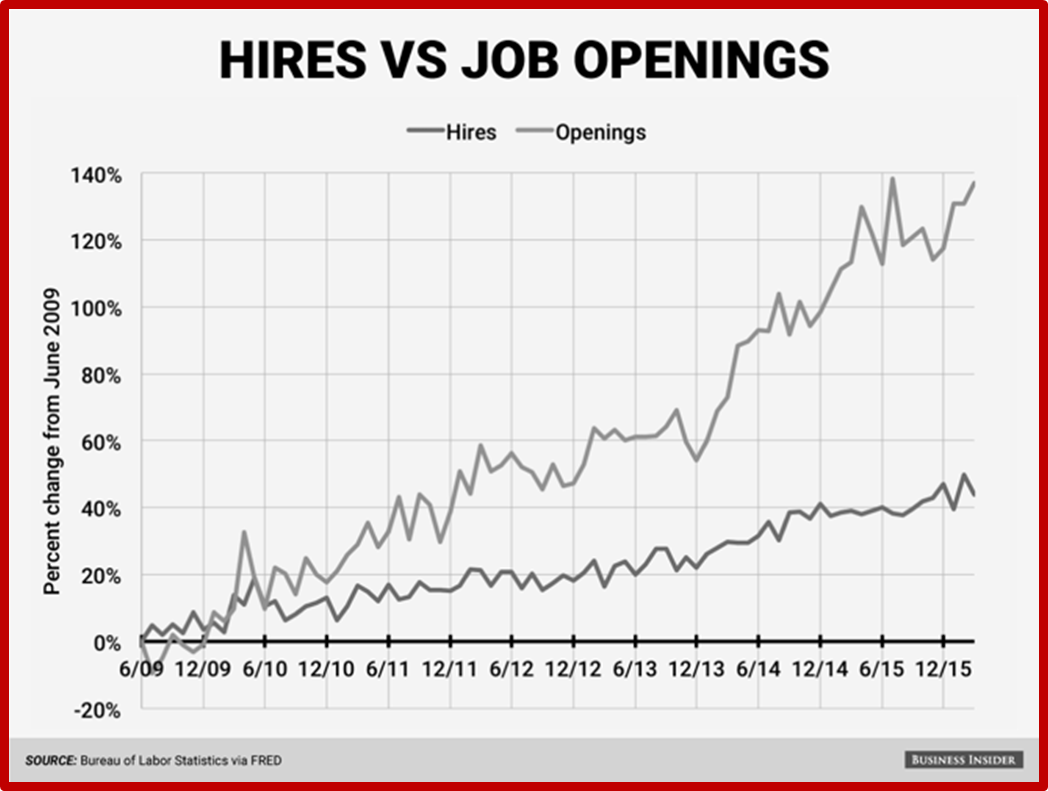 The growing skills gap!
Economist & Lifelong Learning
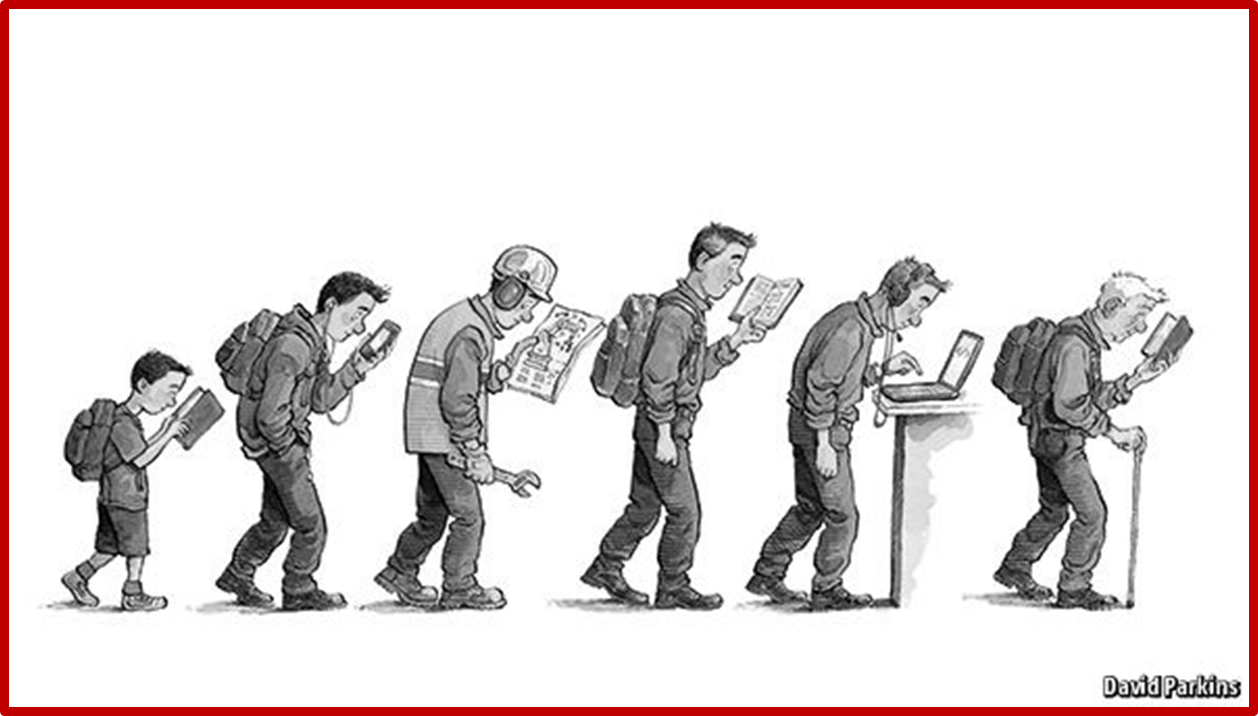 When education fails to keep pace with technology, the result is inequality.
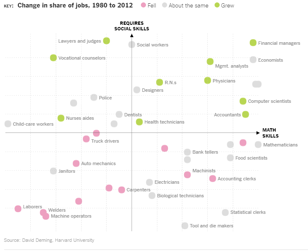 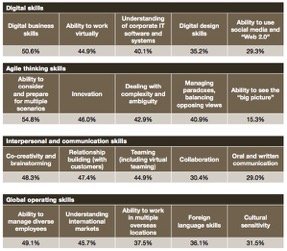 Future skillsets
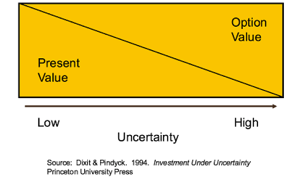 Bi-dexterous leadership and risk taking!
Hedgehog and the fox:
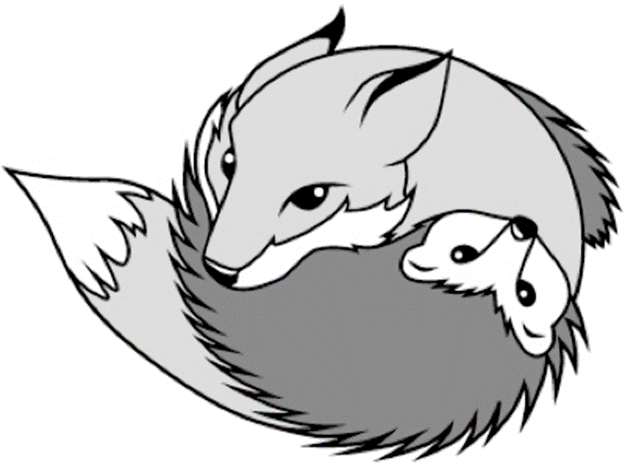 Hedgehog knows one big thing.
Fox knows many small.
BE A BIT OF BOTH!
Some reading ideas
Thank you, and good luck!
Questions: silvija.seres@gmail.com
Just fun: @silvijaseres
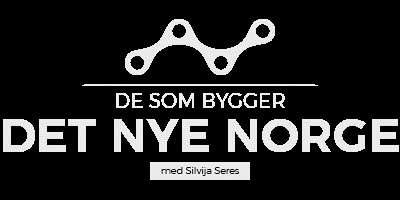 LØRN.TECH
@silvijaseres